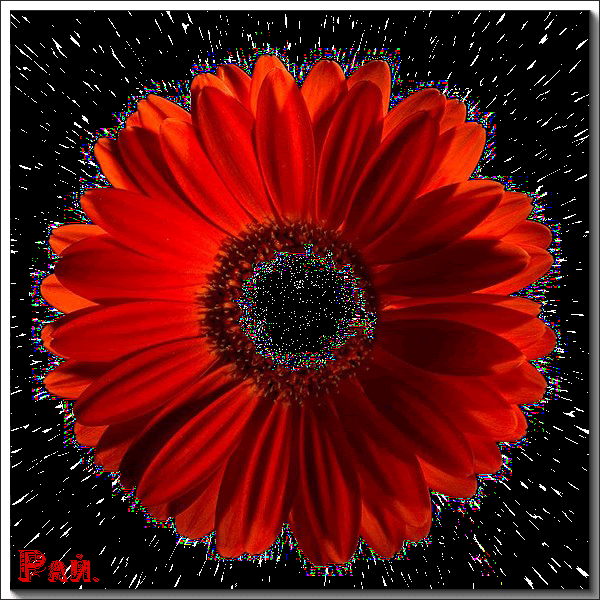 Good morning
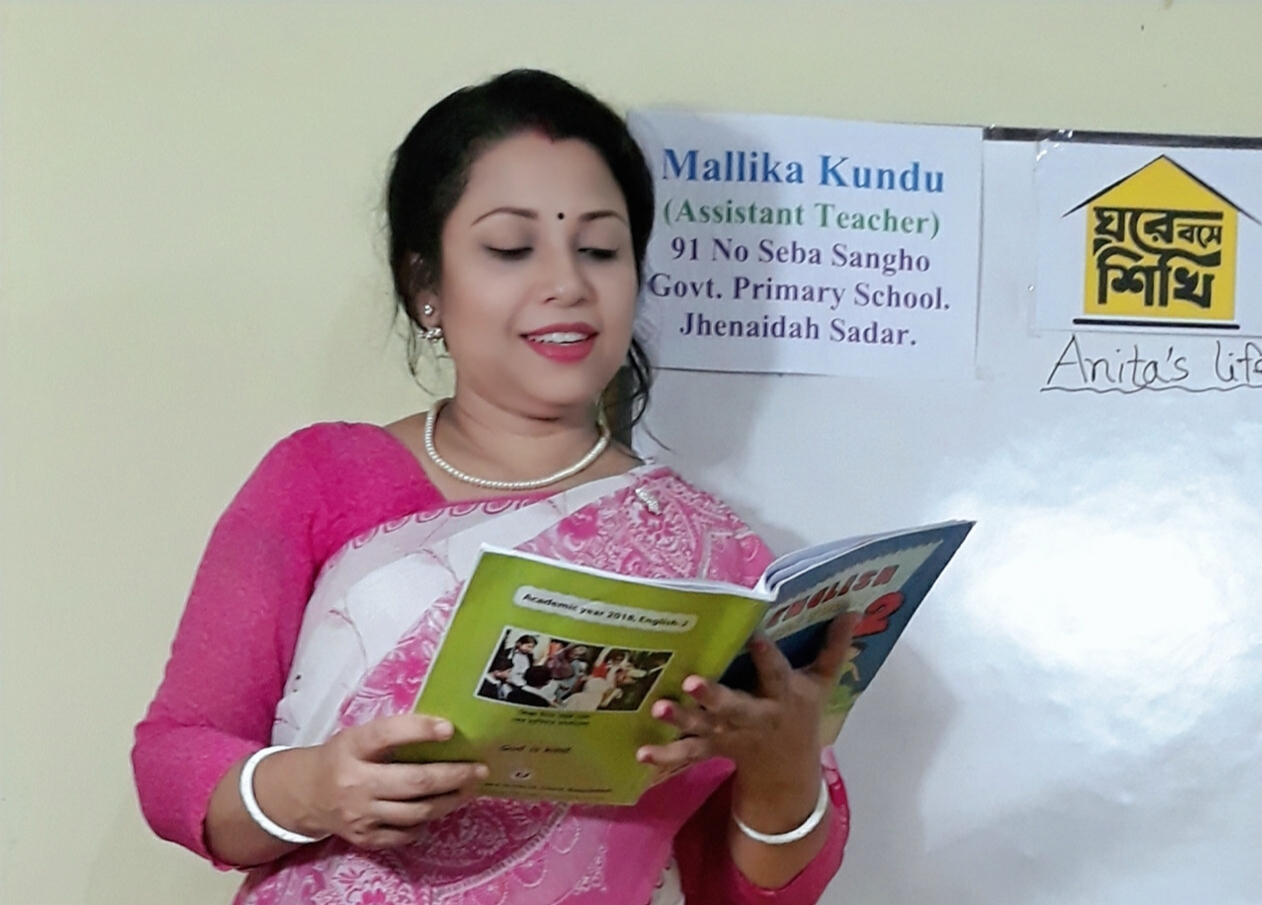 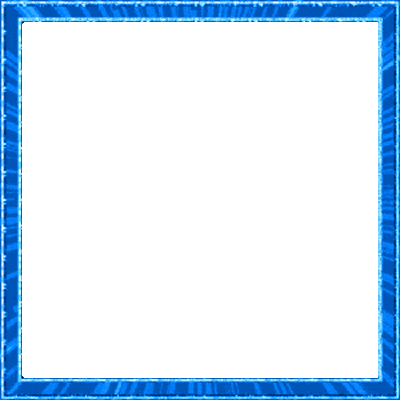 Teachers Identity
Mallika Kundu.
Assistant teacher.
91 No. Seba Sangho Govt. Primary School,Jhenaidah Sador,Jhenaidah.
mallikakundu1982@gmail.com
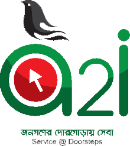 Lesson Introduction
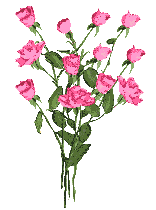 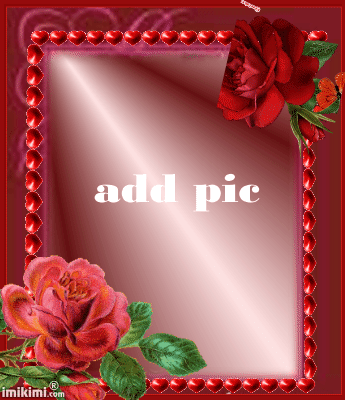 Class- One
Subject- English.
Unit-20Alphabet(P,p)
Lesson- (4-6)
Time- 40 minute.
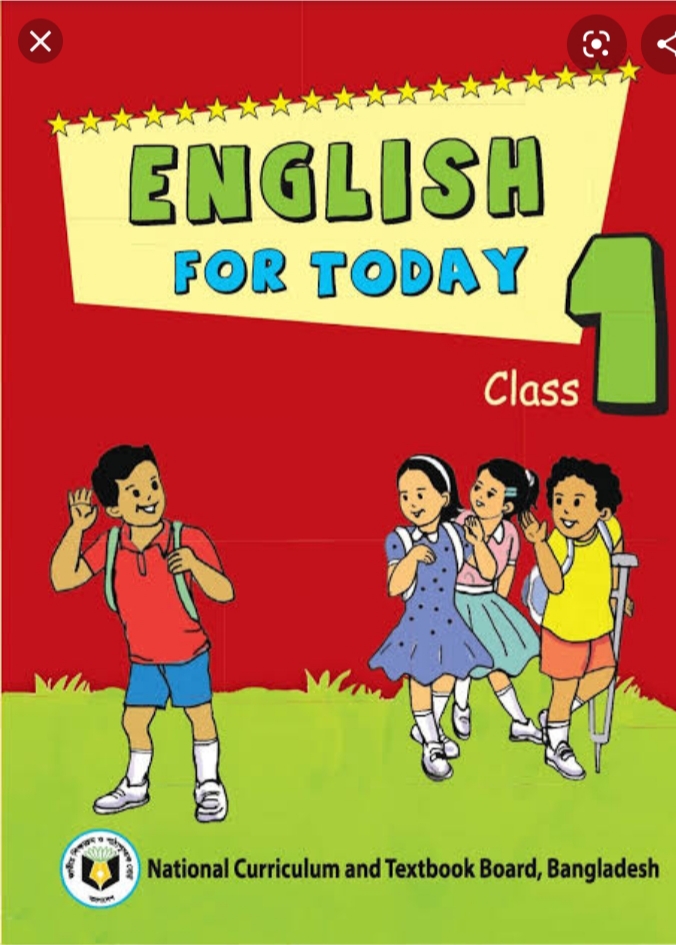 Learning Outcomes
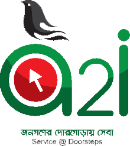 Students will be able to-
Listening -  1.1.1- become familier with English sounds
                                   by listening to common English word.        
Speaking - 1.1.2- say simple words and phrases.
      Reading  - 1.2.1- recognize and read the alphabet.
       
      Writing - 1.2.1-write non-cursive capital letters and
                                   small letters.
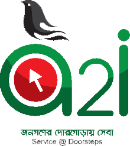 Let’s enjoy the vedio
https://www.youtube.com/watch?v=ZVveMgtxdwY
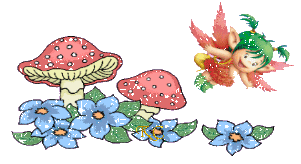 Look and think
What they are called?
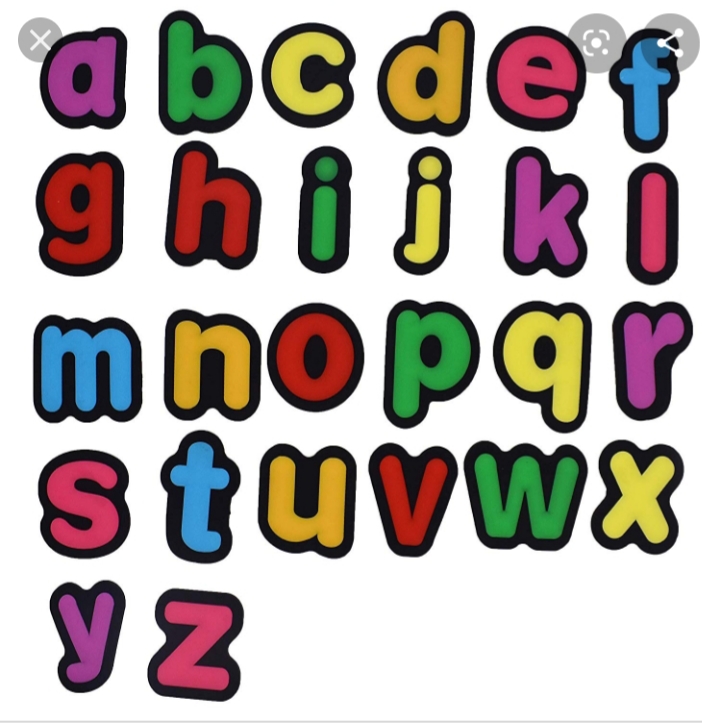 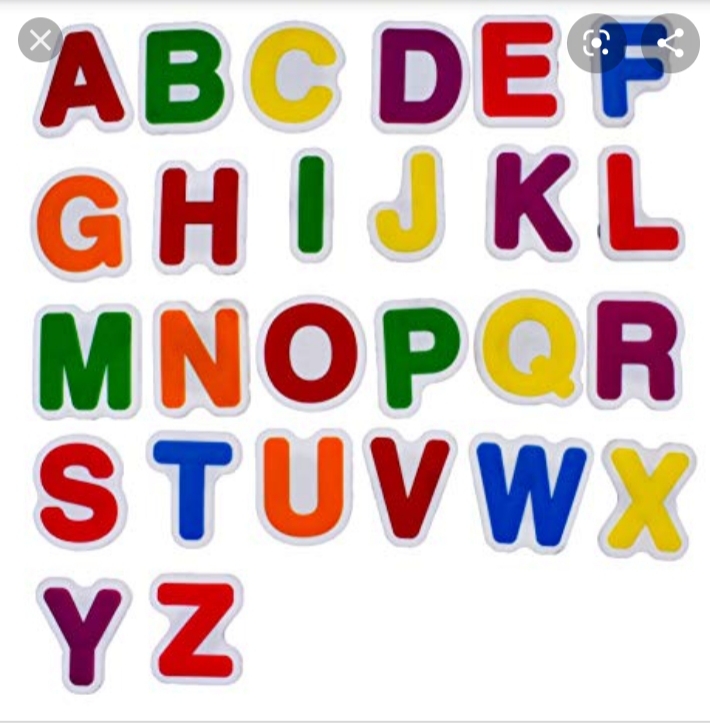 Lesson Declaration
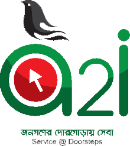 P p
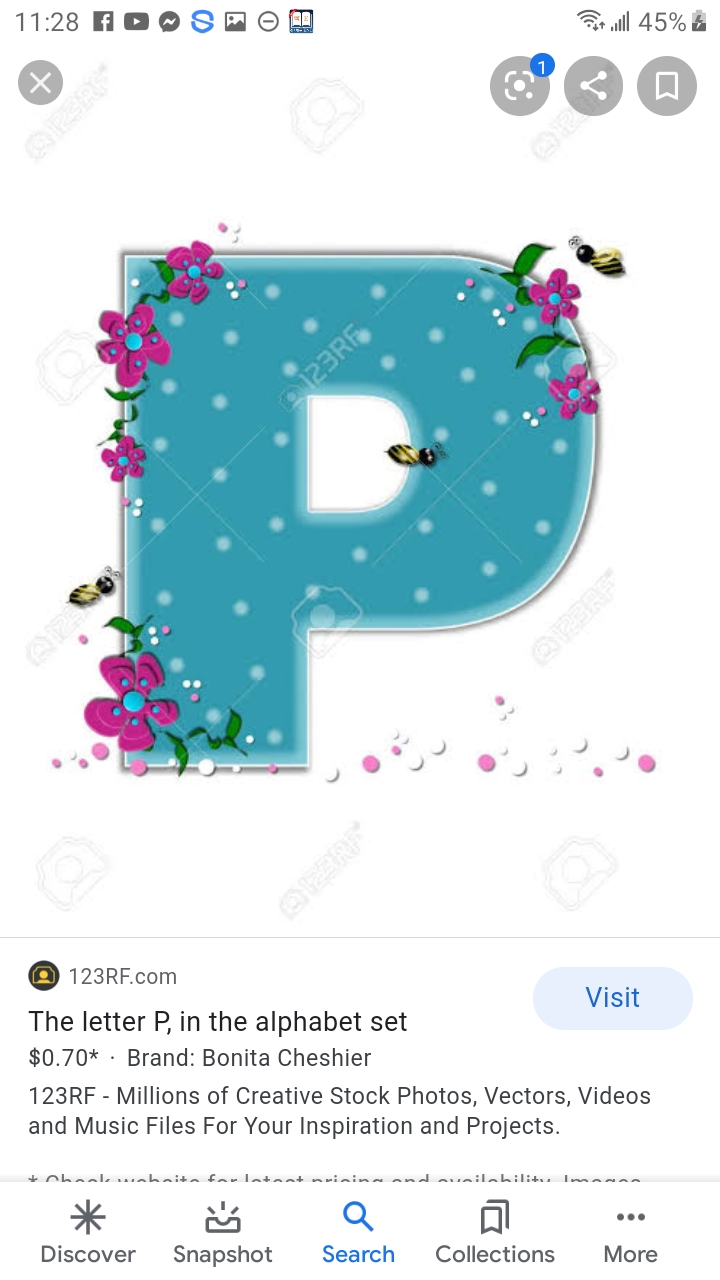 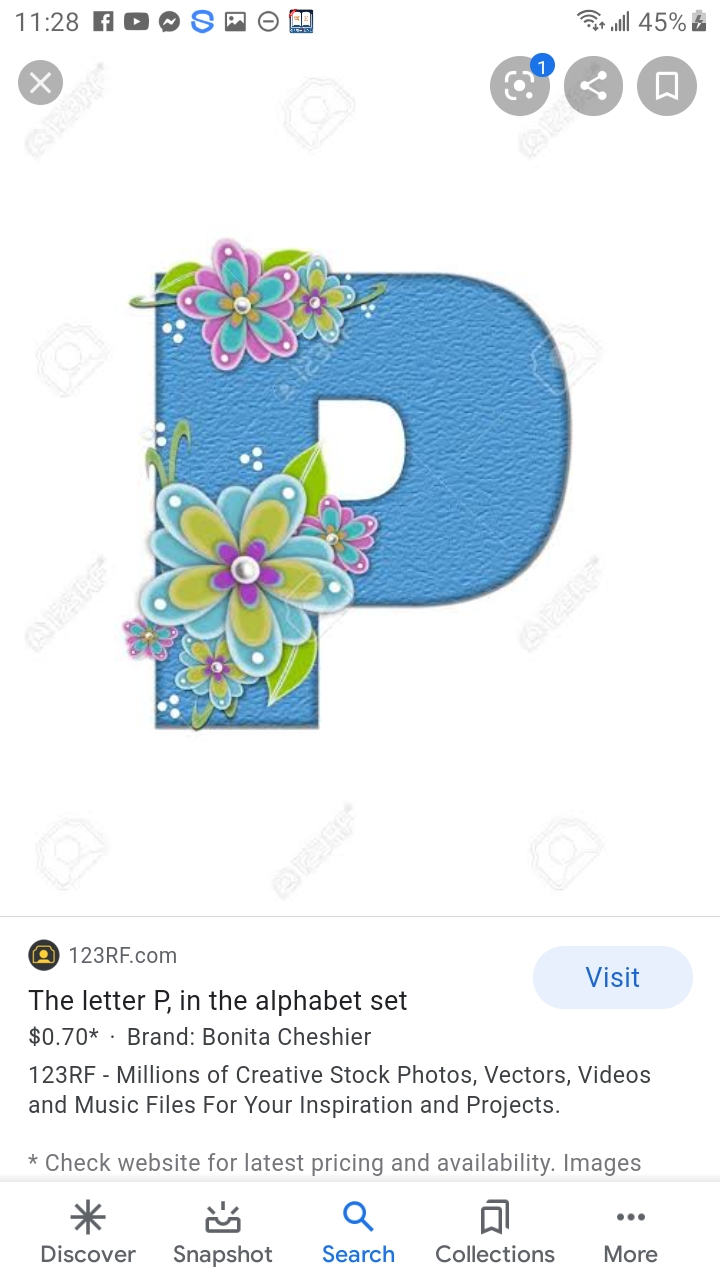 Alphabet(P,p)
Open at page-41
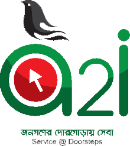 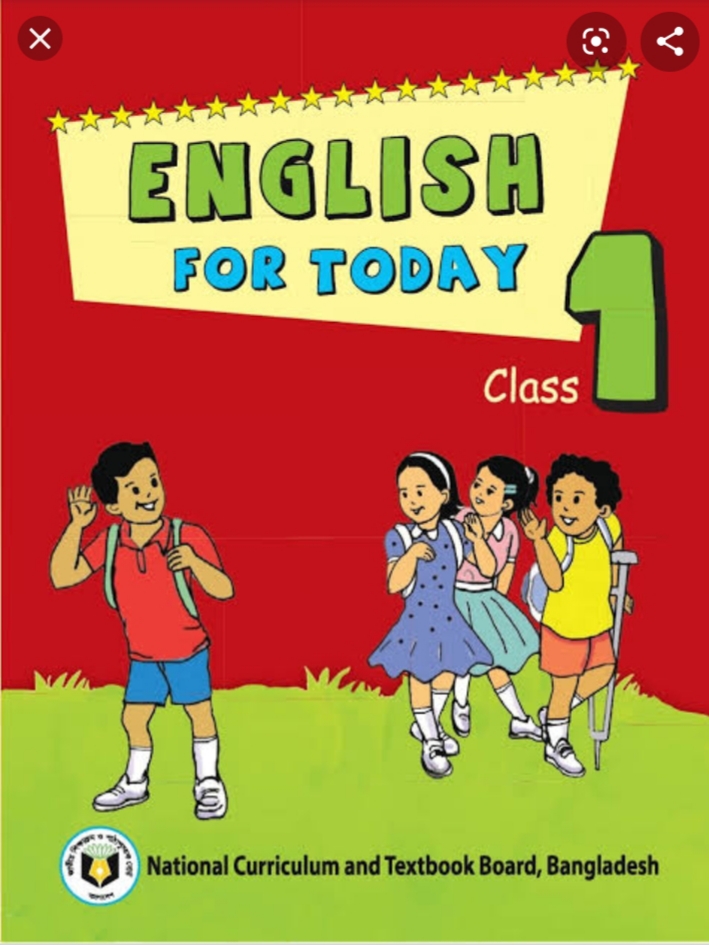 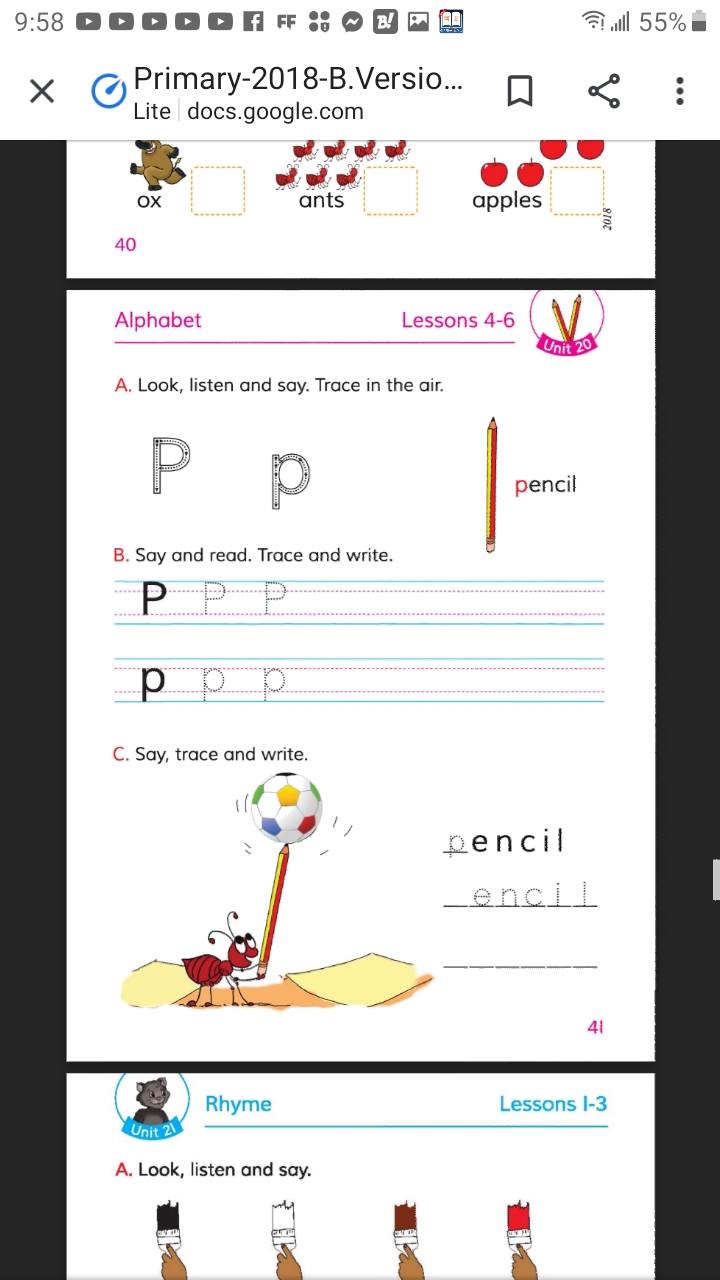 WCW
Loud reading by the teacher
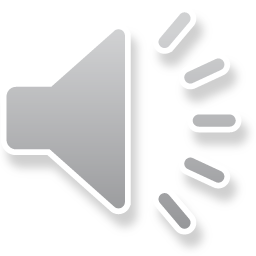 P
P
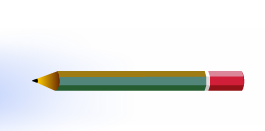 encil
p
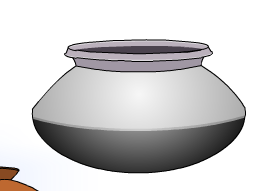 p
ot
Look and listen carefully
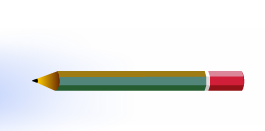 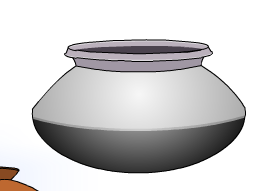 Pencil
Pot
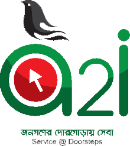 Prnounce the letter with me
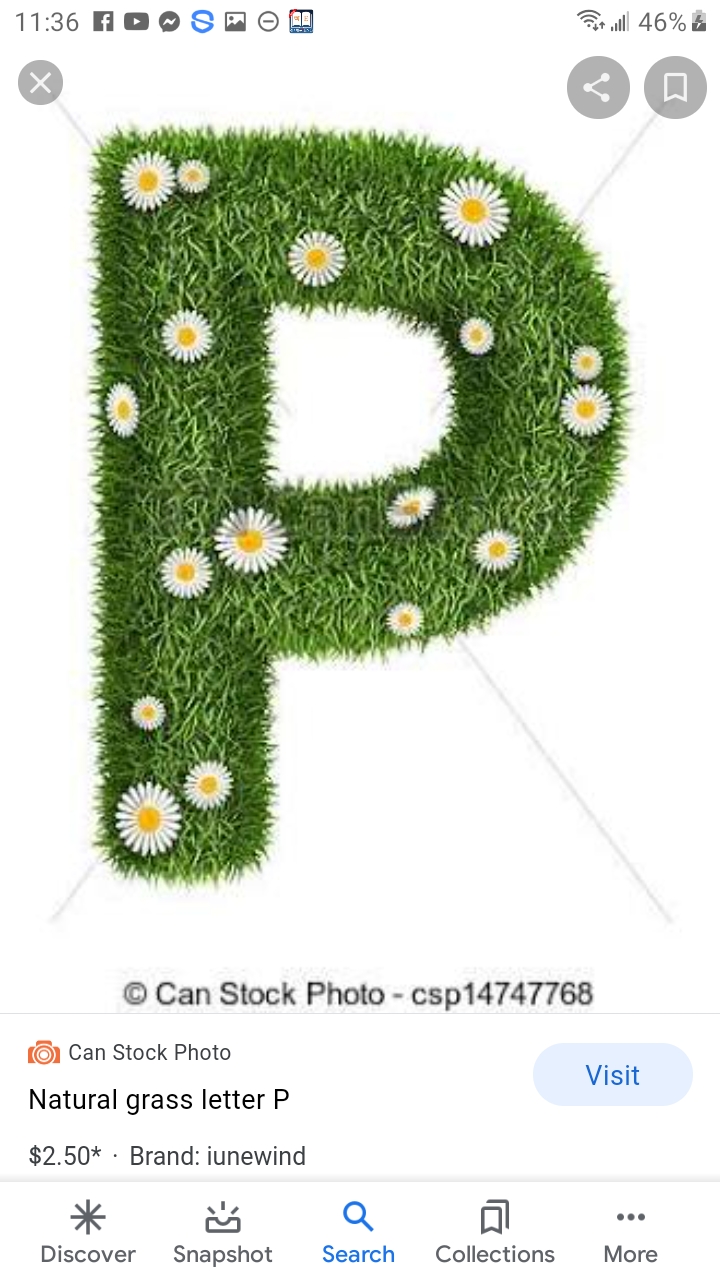 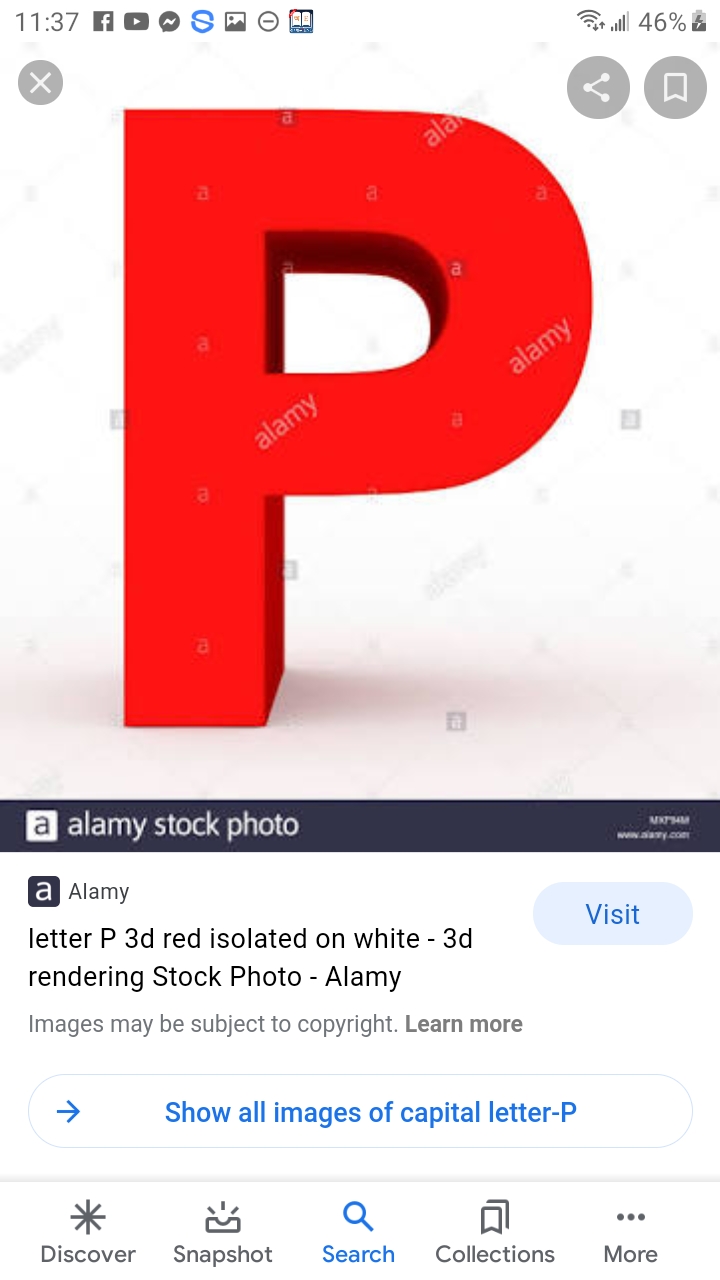 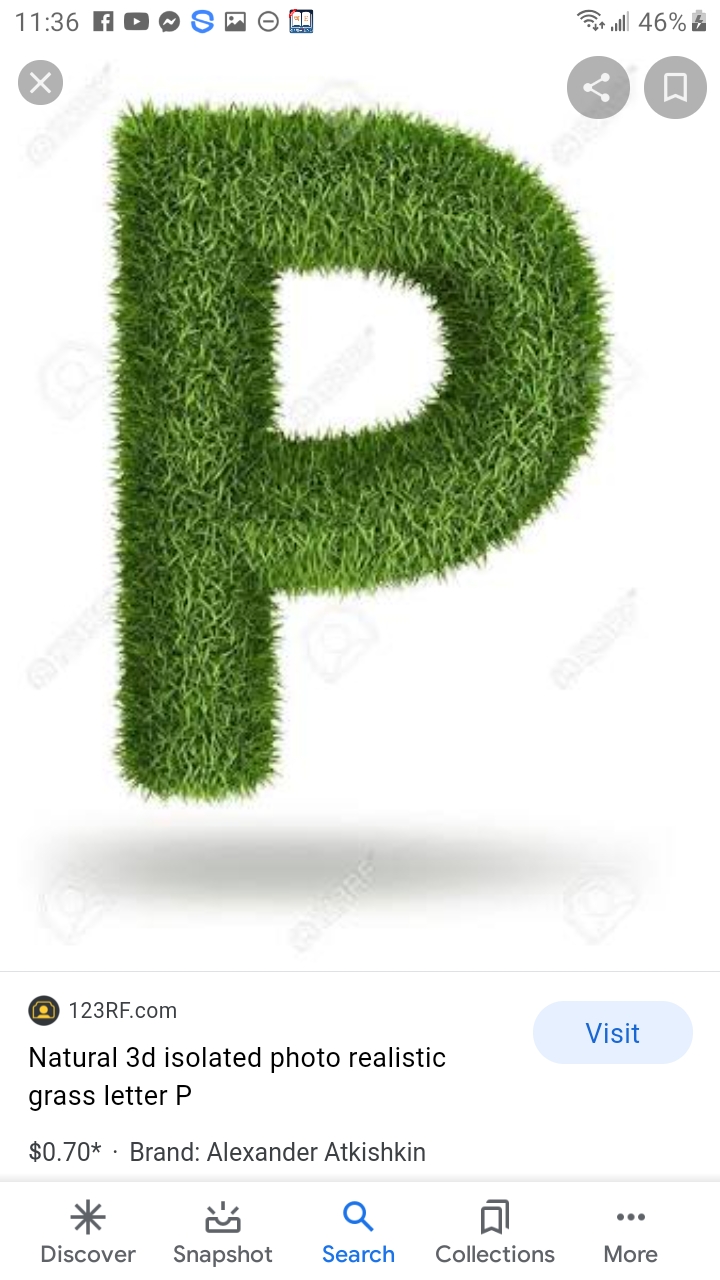 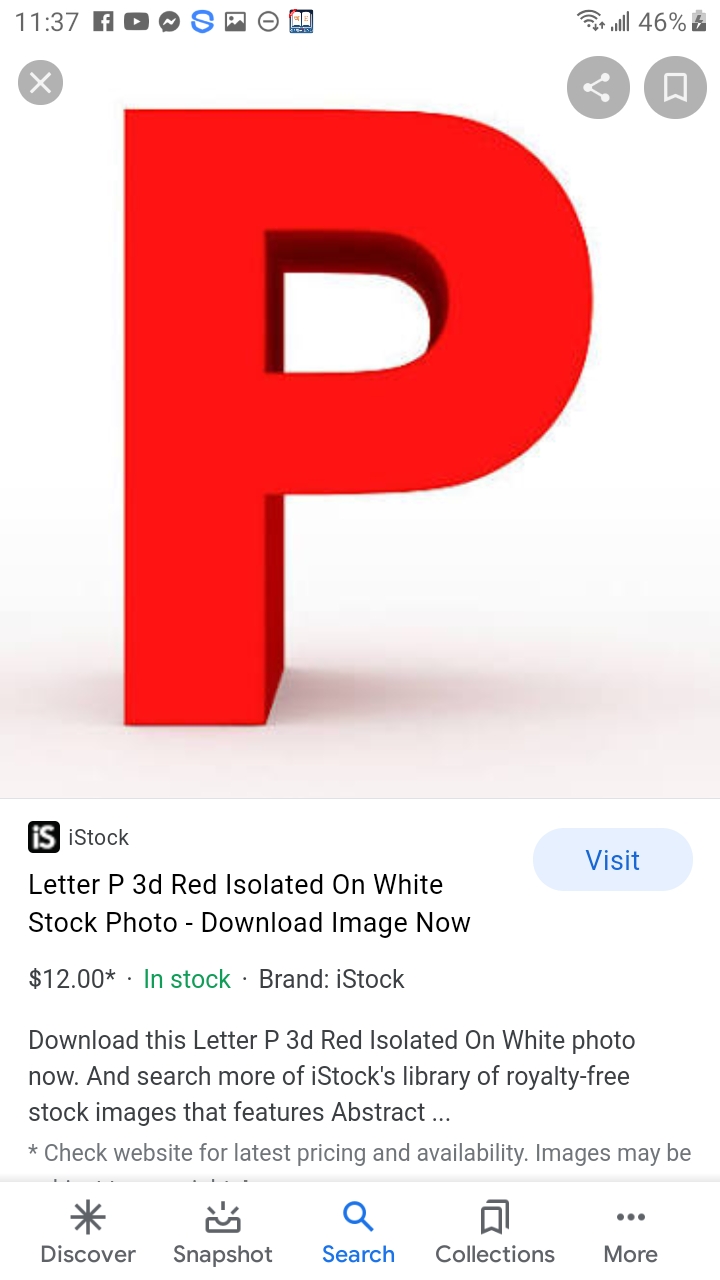 Capital letter
Small letter
Capital letter
Small letter
Look,listen and say
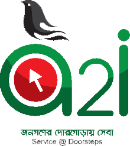 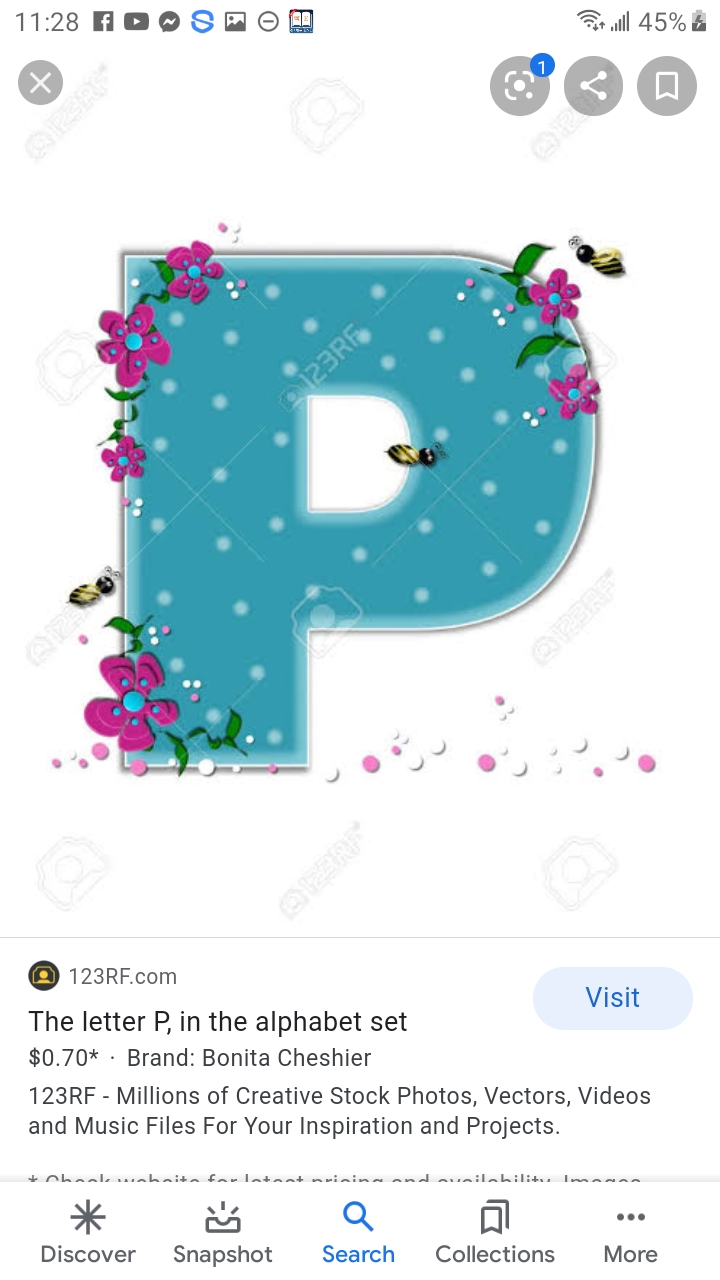 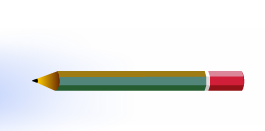 Pencil
Look and Listen.Trace in the air
P
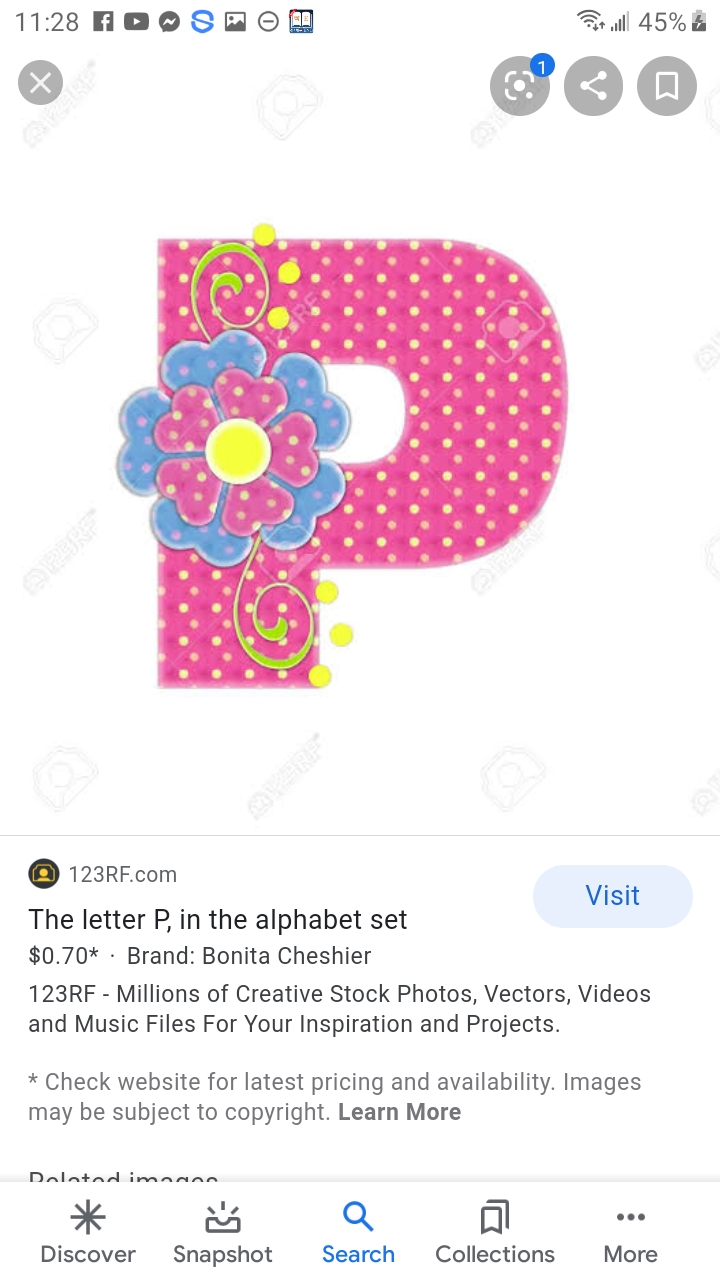 Look Listen and Say
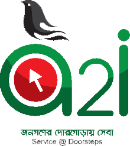 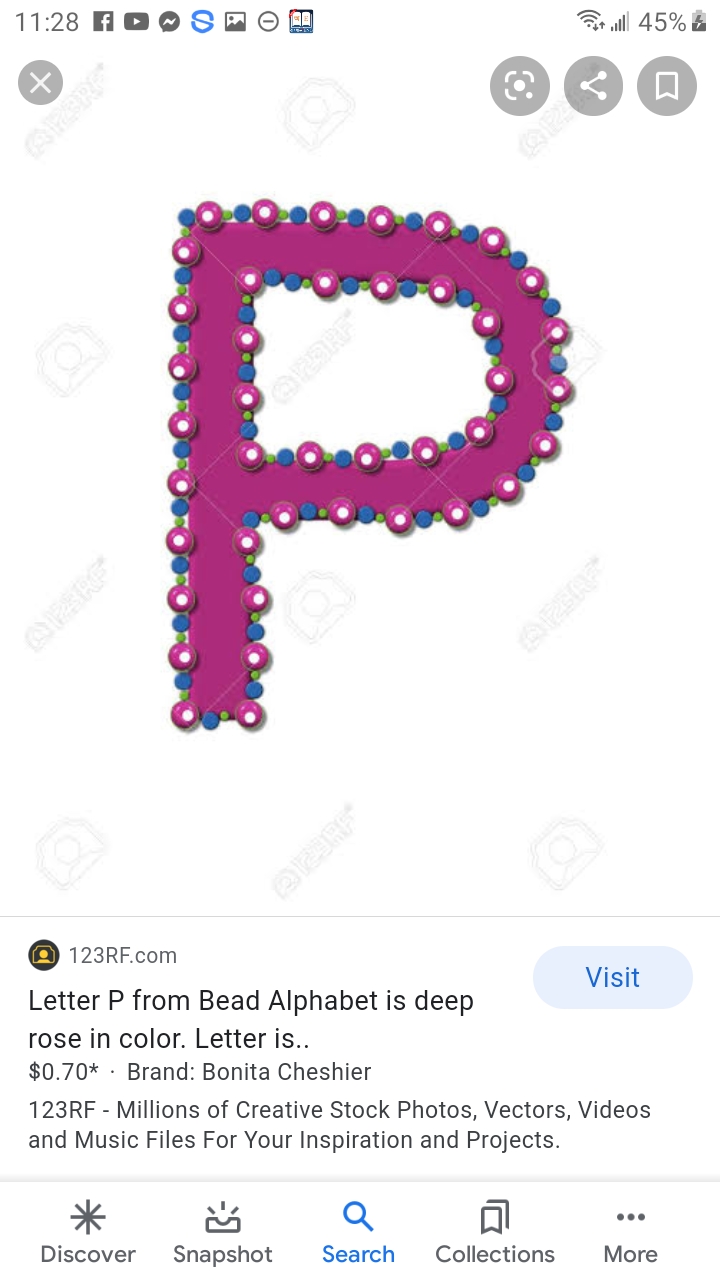 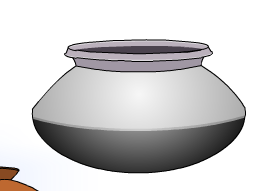 pot
Look and Listen.Trace in the air
p
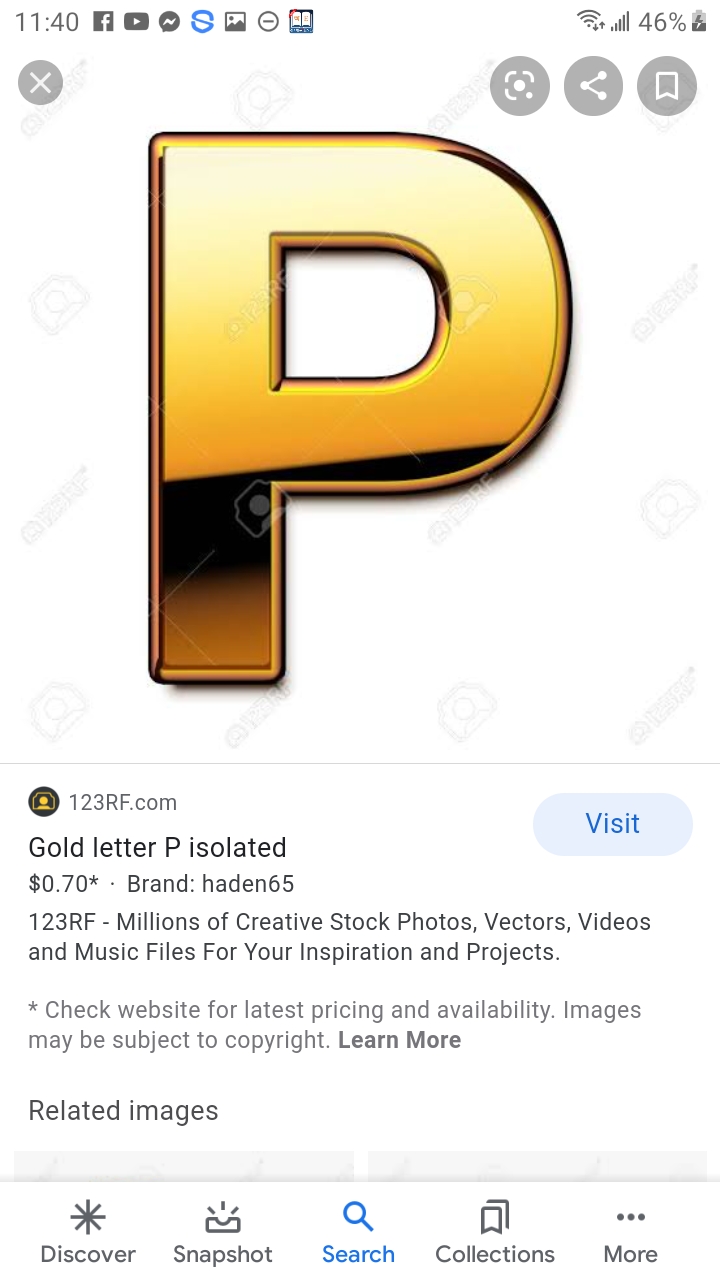 Group Work
Match the picture with the letter
p
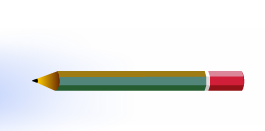 P
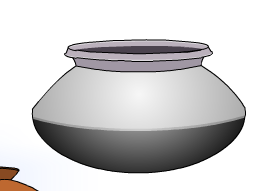 Say and read.Trace and write.
WCW
P
P
P
p
p
p
Individual Work
P
ot
encil
Say ,trace and write
P
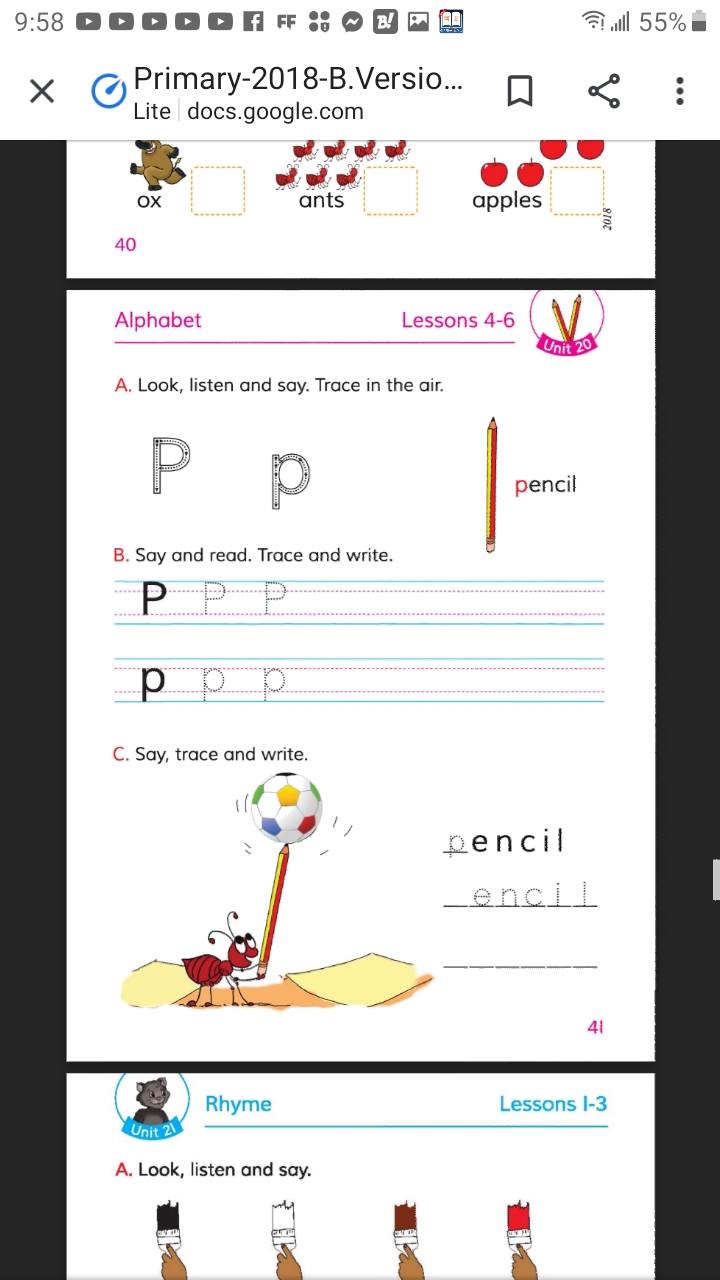 ot
encil
p
p
t
ncil
Evaluation
Write noncursive        small letter-
p
GOOD BYE
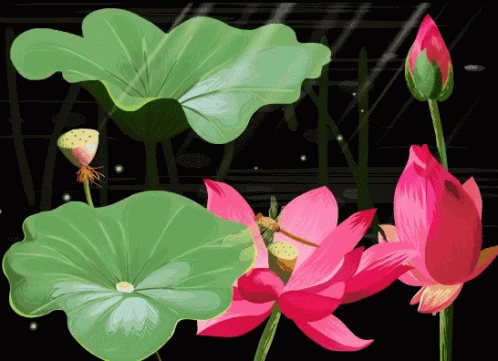